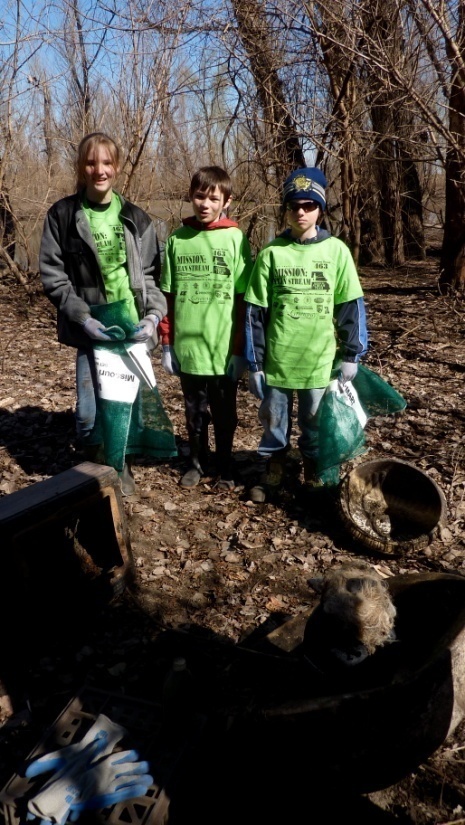 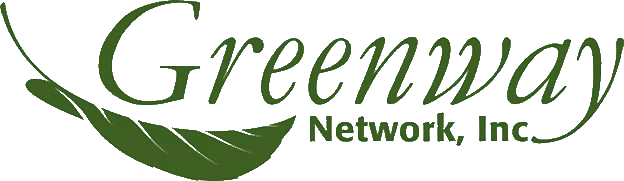 Annual Meeting 2014
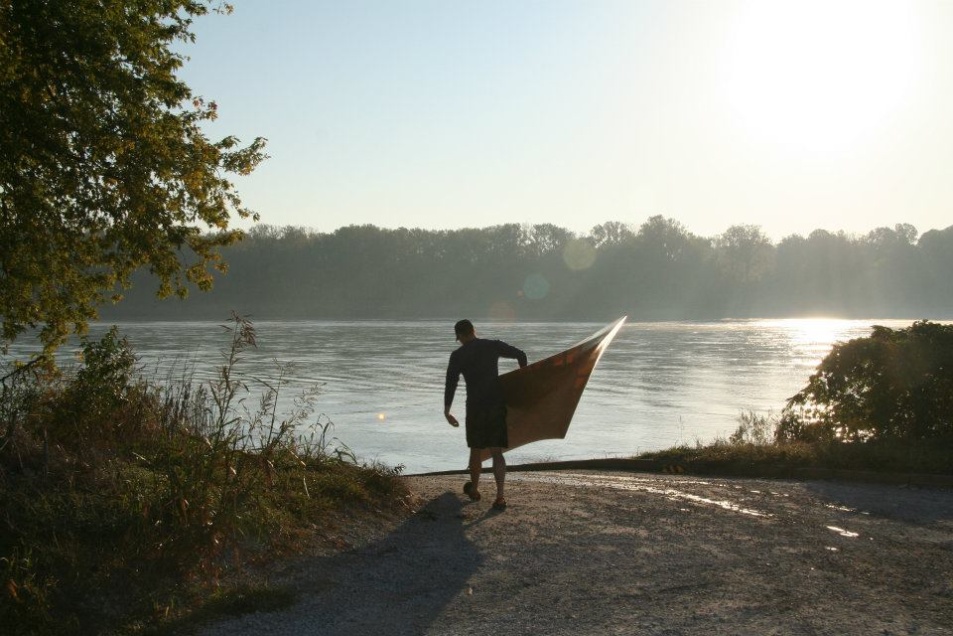 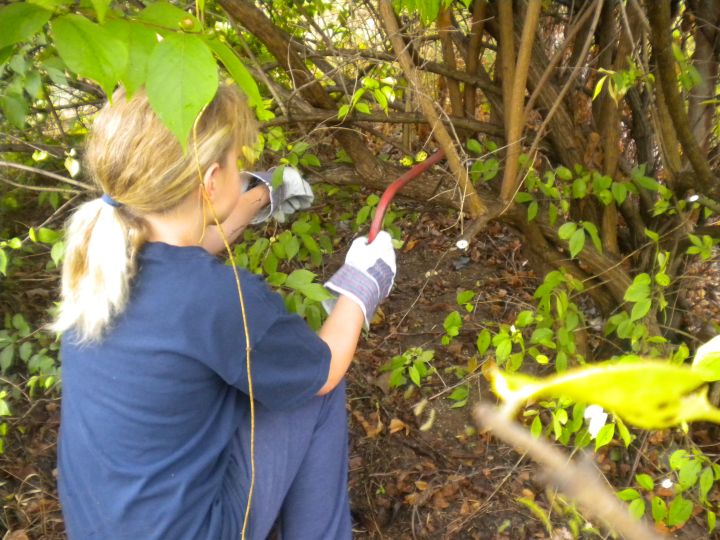 GN Board of Directors
President:  Charlene Waggoner
Vice President Membership: Abby Broadstone
Vice President Revenue:  Greg Poleski
Secretary: David Hartman
Treasurer: Larry Ruff
Parliamentarian: Jessica Rowe
Michael Garvey
Sharon Kenny
Mission Statement
Our Mission is to conserve natural resources, encourage sound management of the watersheds, and protect the quality of life for the residents of the St. Louis Region. We do that by creating a network of communication and consensus among citizens, government leaders and other organizations which share our goals. Most of all, we encourage everyone to 'act locally' to make it happen.
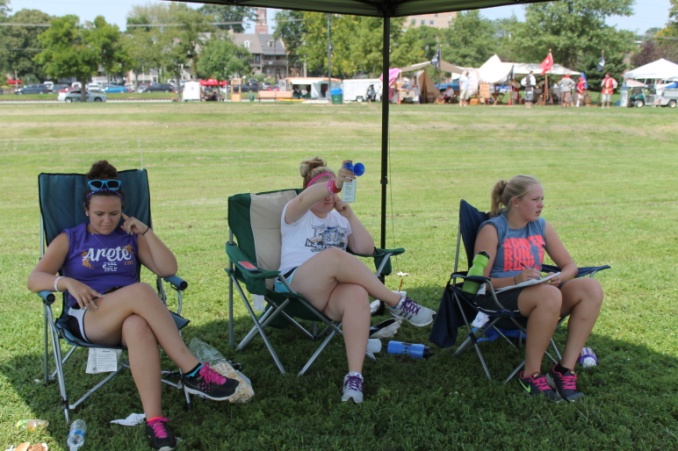 Agenda
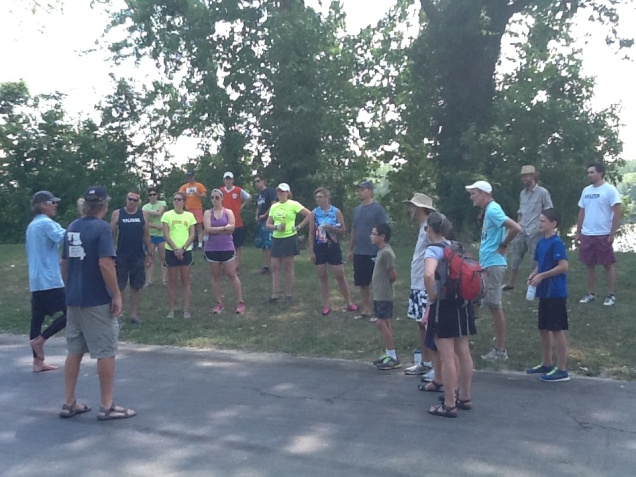 Welcome
Introduce Special Guests
Meal
Annual Report
Election of Officers
Special Recognitions
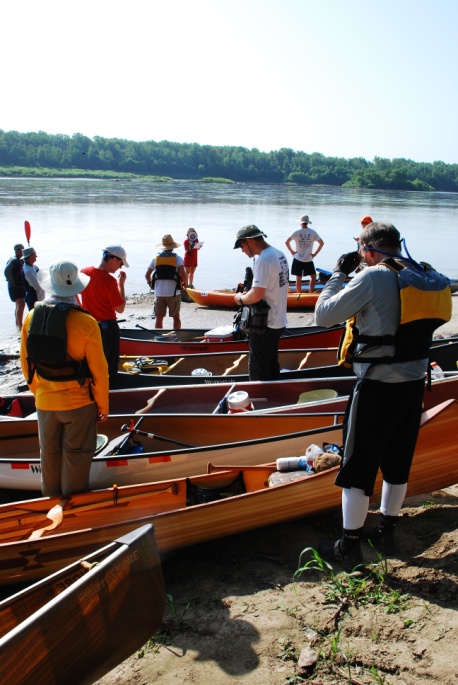 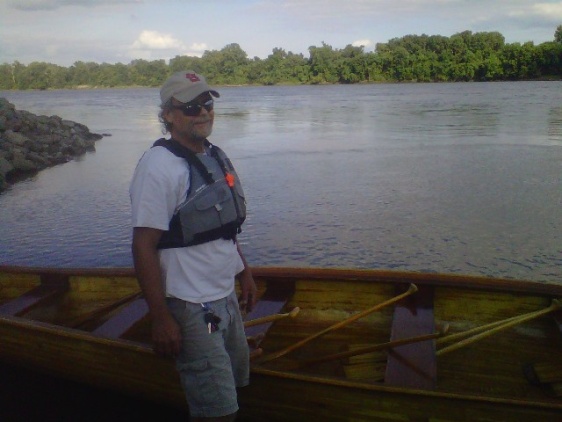 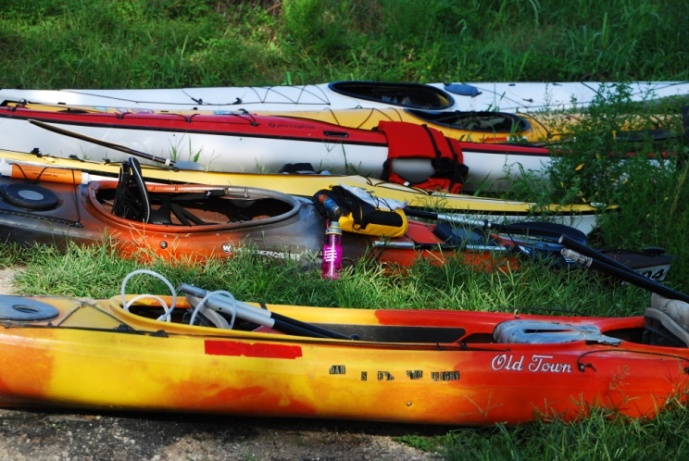 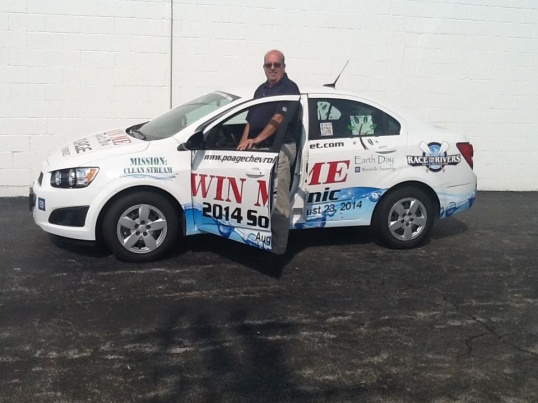 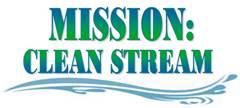 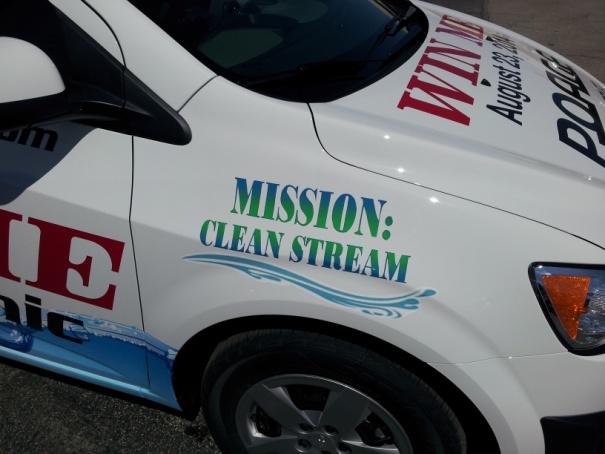 953 participants53 sites50 tires14,000* pounds of trash
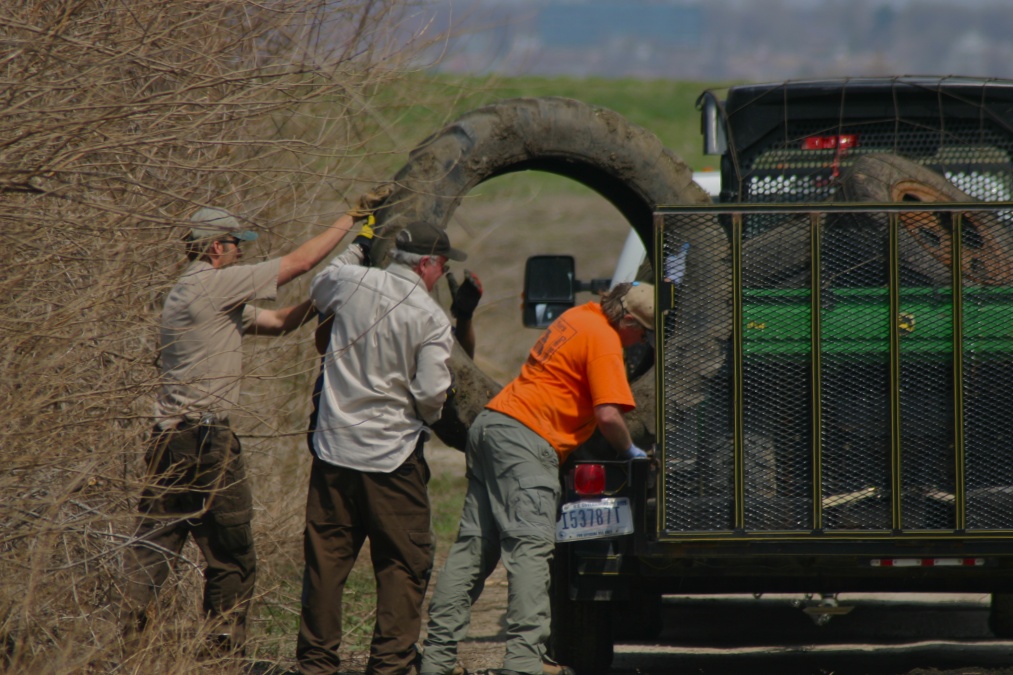 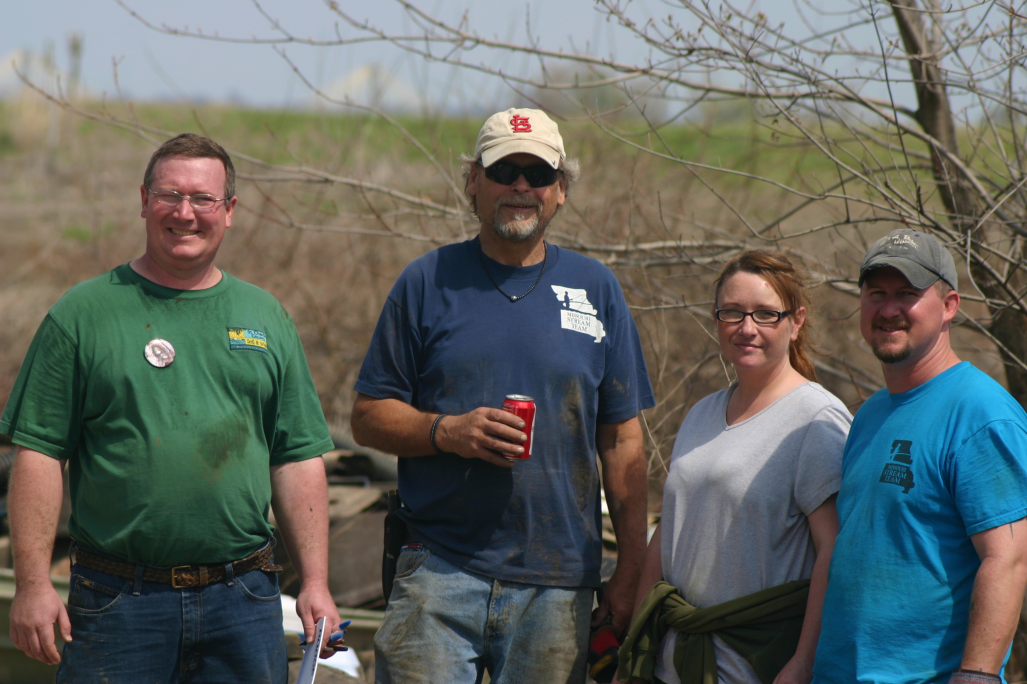 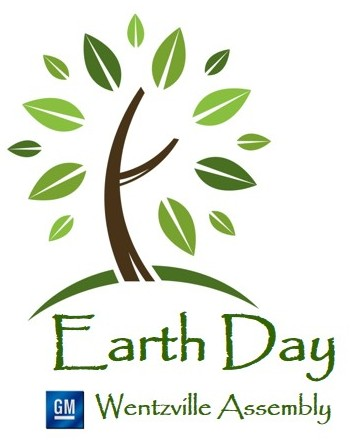 GM Earth Day
Green Heroes Program
500 participants
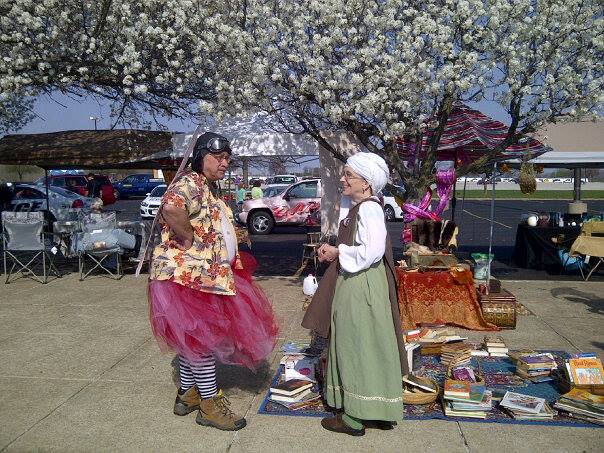 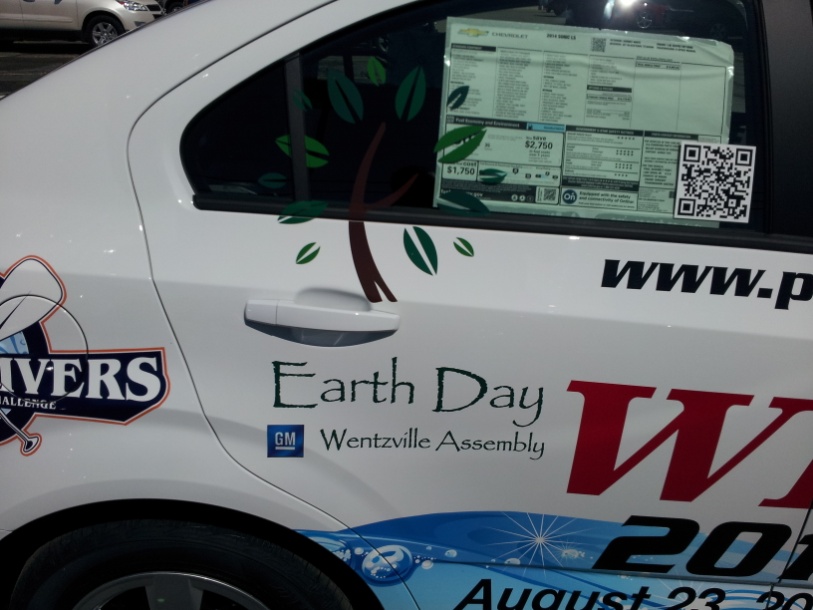 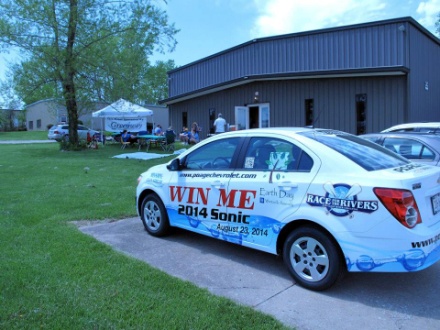 Dardenne Creek Monitoring
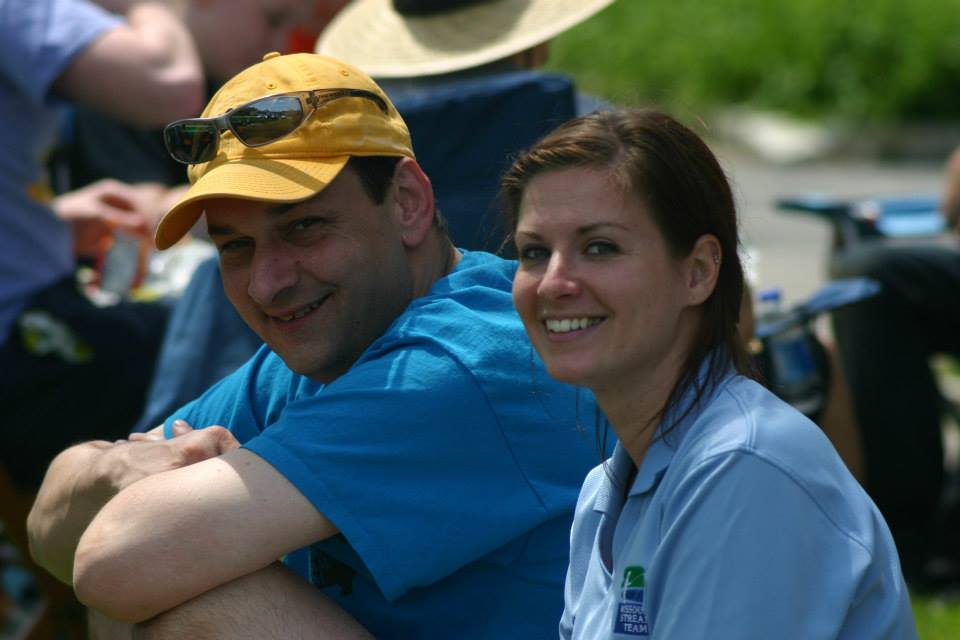 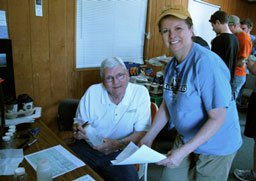 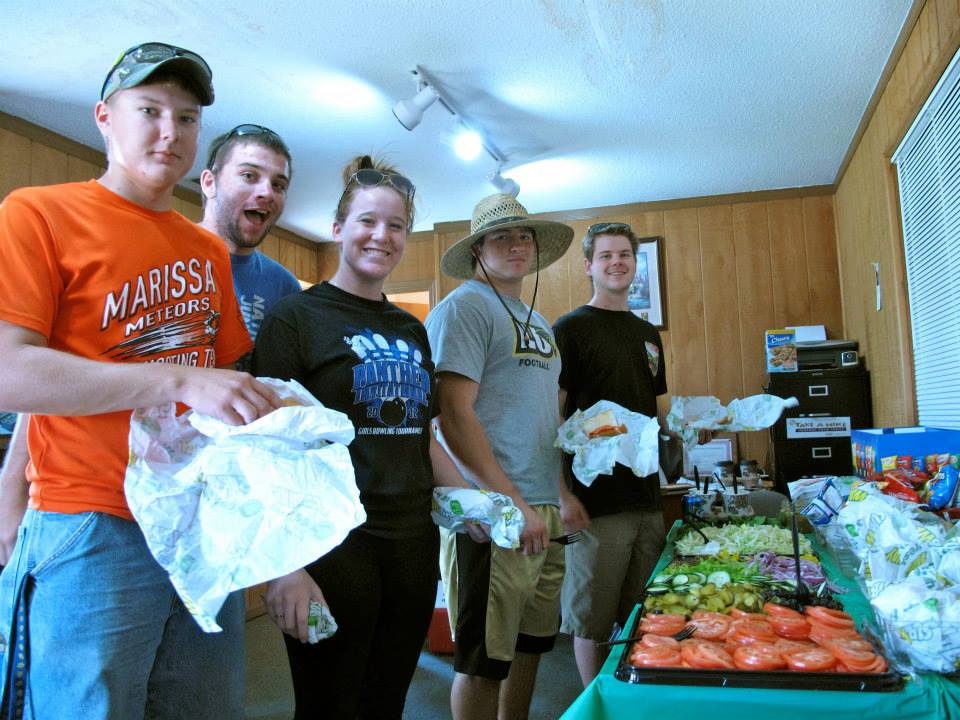 19 sites on the creek monitored 
29 volunteers
9 different Stream Teams
Dardenne Creek Monitoring Fall
16 sites monitored 
10 volunteers 
5 Stream teams
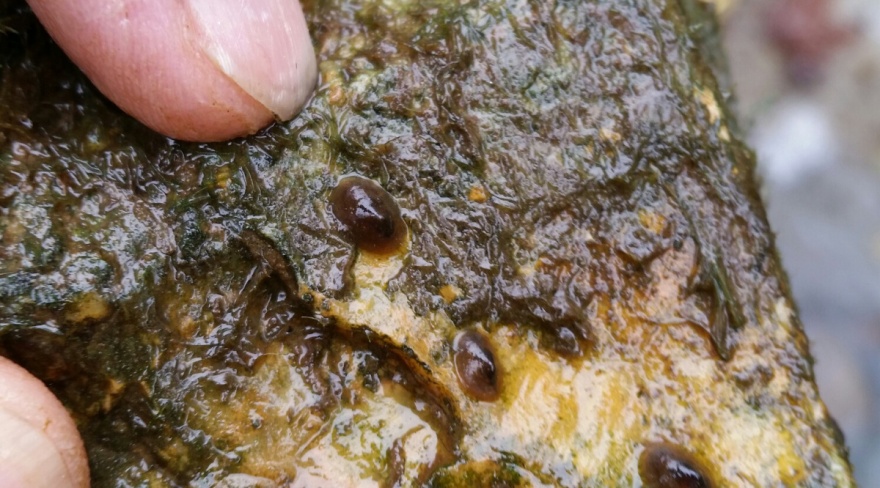 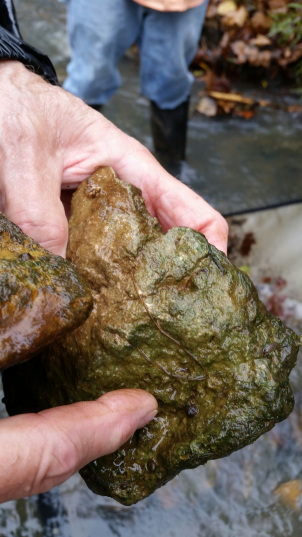 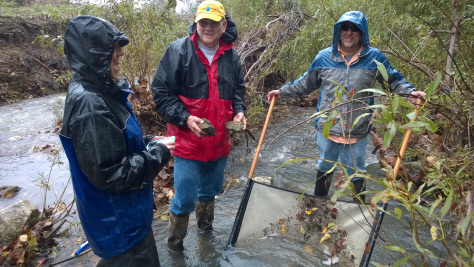 MO River Pedal and Paddle
“SOLD” OUT!

Grant from Great Rivers Greenway
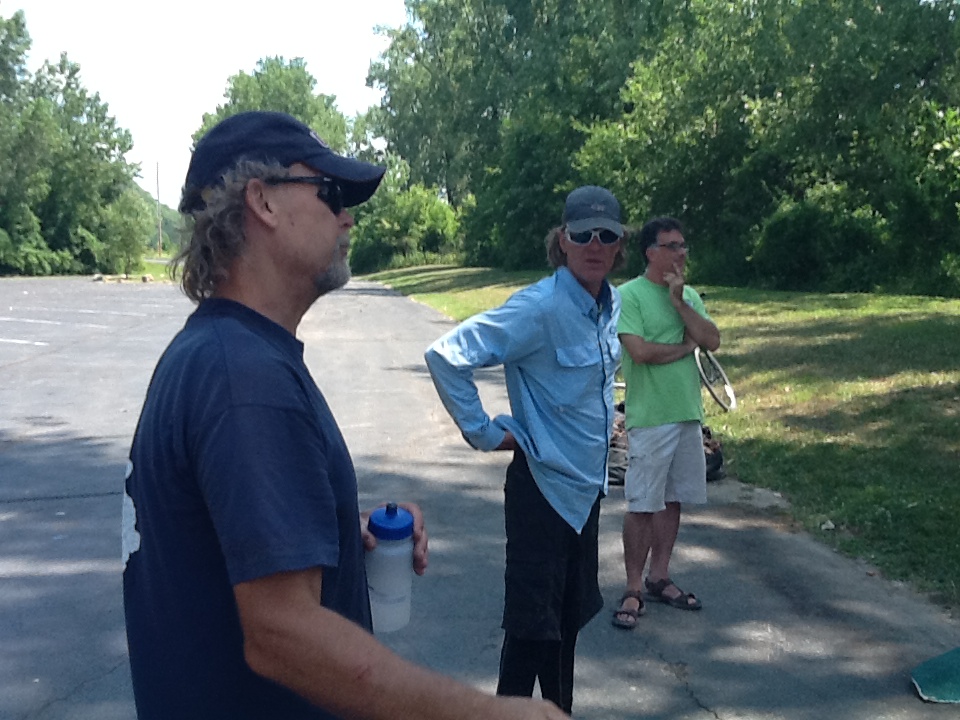 Katy Bike Rental
Big Muddy Adventures
Big Muddy Speaker Series
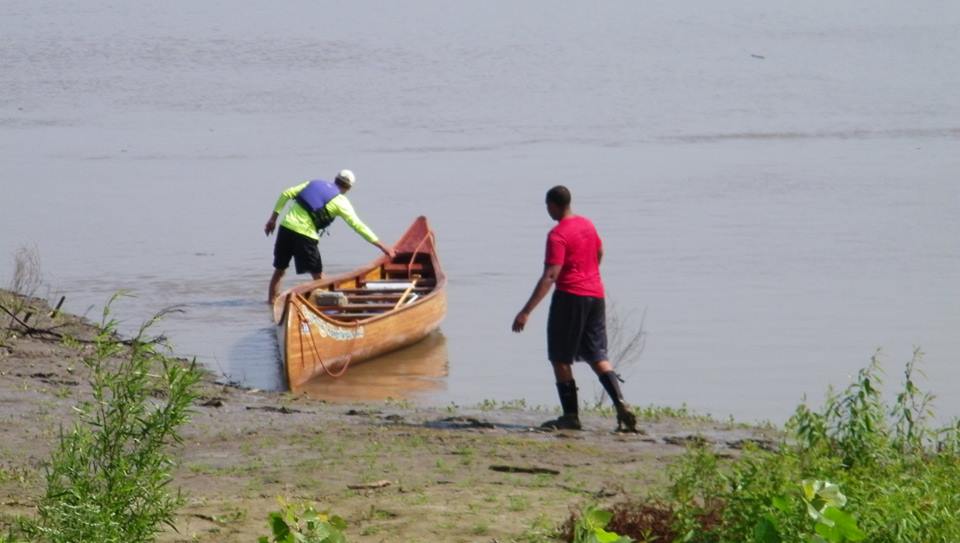 Monthly Meetings on Wednesday Nights at Big A’s

Knowledgeable Speakers Lead a Discussion About  Various River Management Topics

Preceded by a Free Voyageur Canoe Float on the Missouri
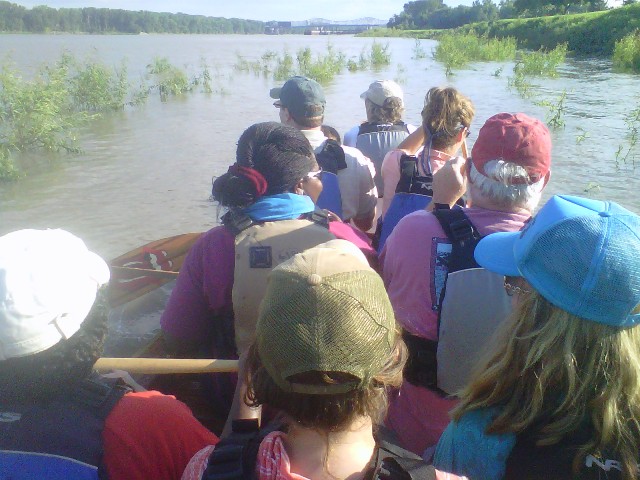 Storm Drain Marking Project
Conducted in Partnership with St. Charles
County Health Department

Goal is to Mark 9000 Drains Over the Next Couple of Years in St. Charles County
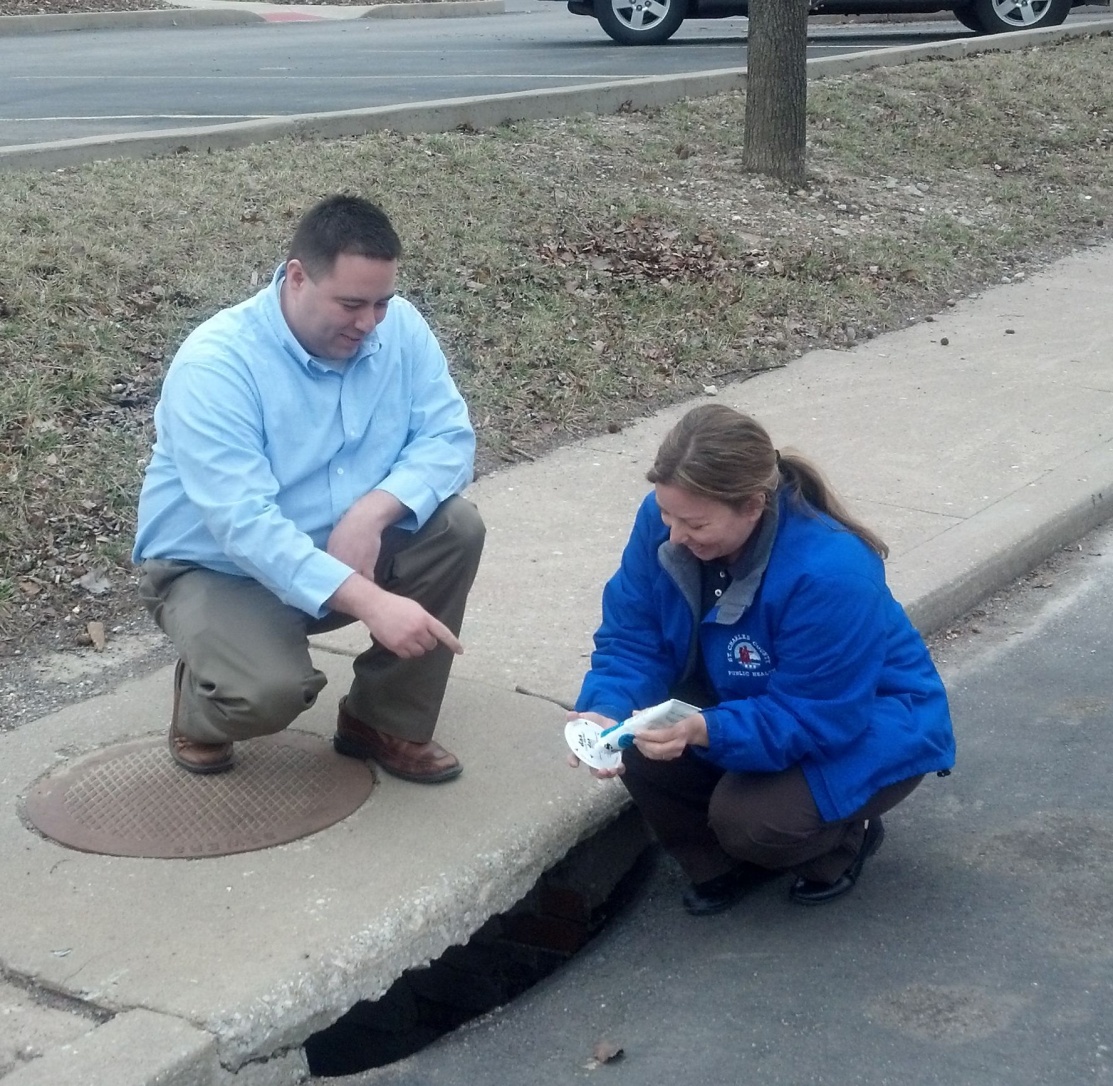 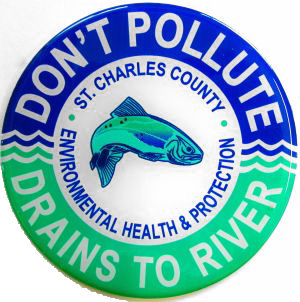 Festivals and Educational Events
Earth Day St Louis
National Trails Day
Washington Riverfest
Poage Chevrolet   #whereismysonic
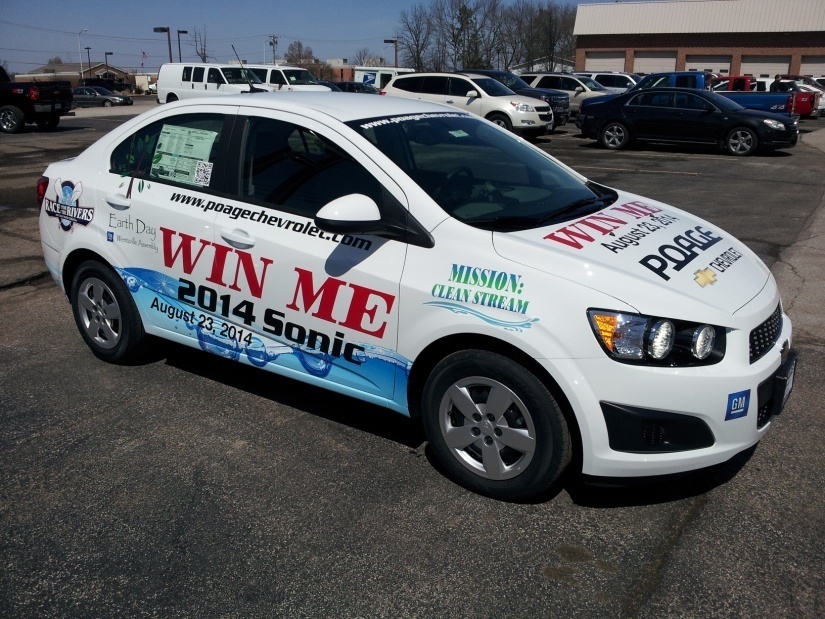 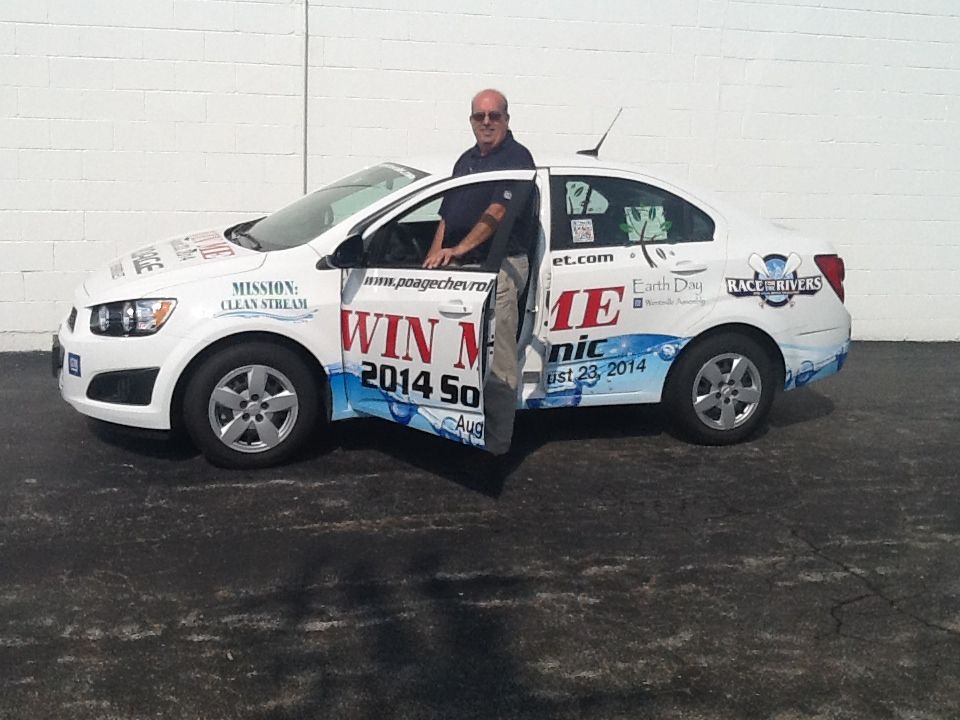 Winner - Gary Reidel
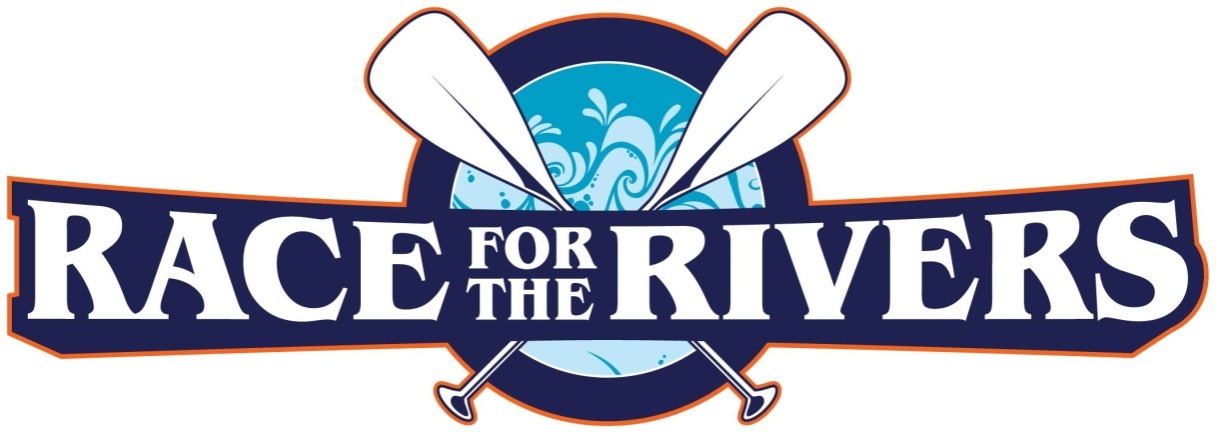 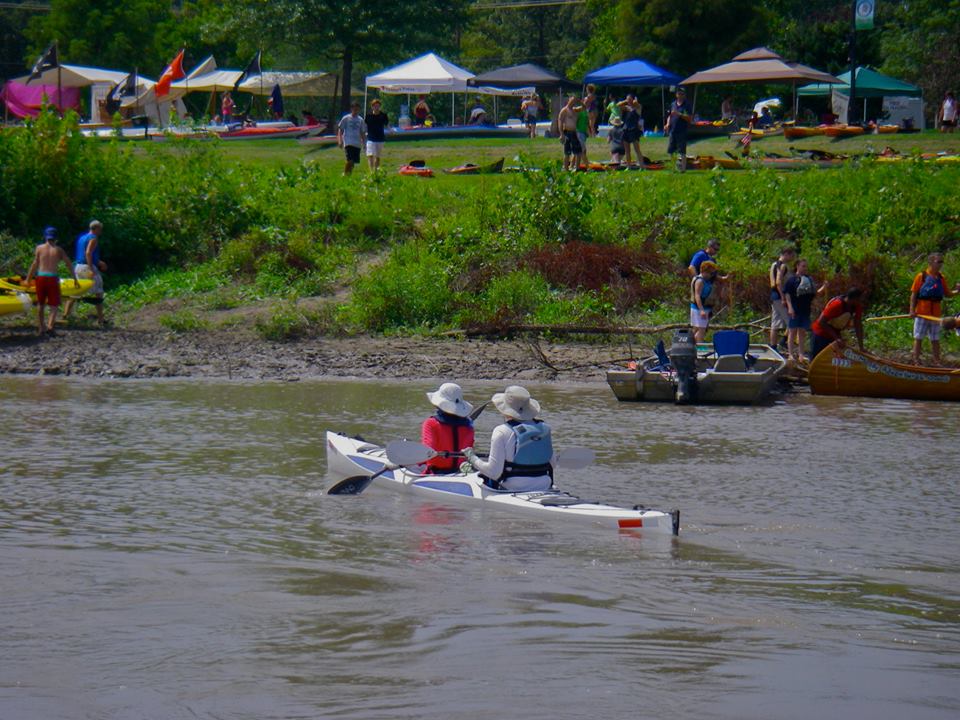 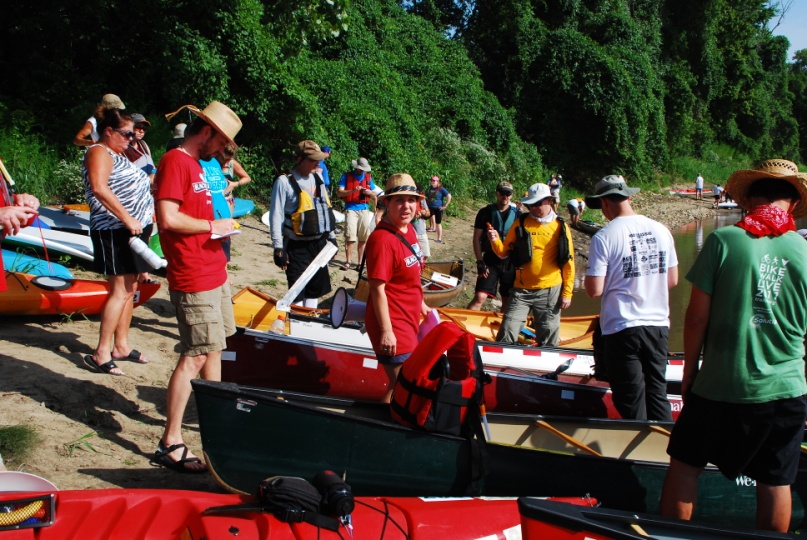 100 + boats pre-registered

Emm…It was hot!
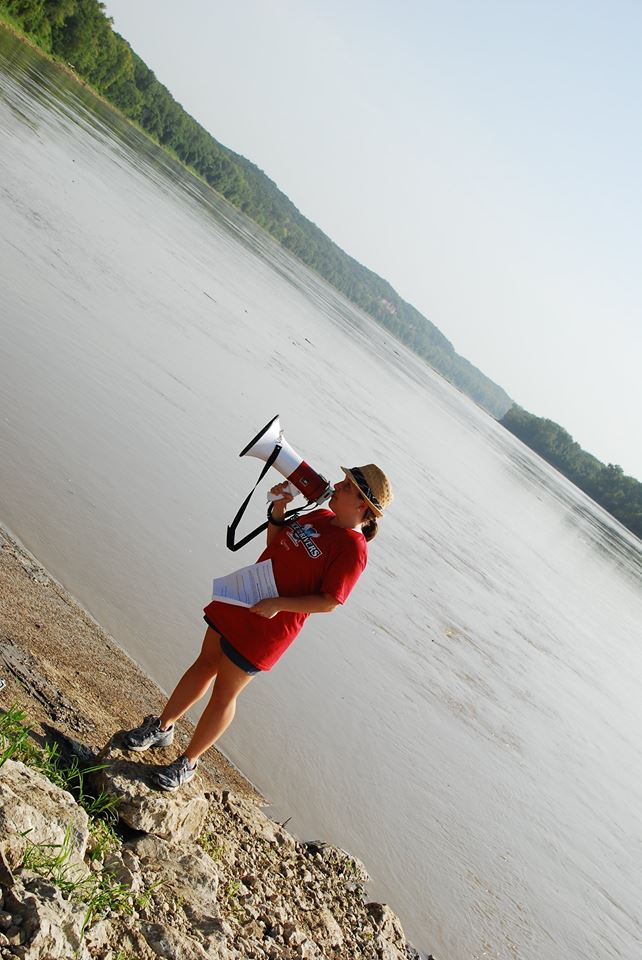 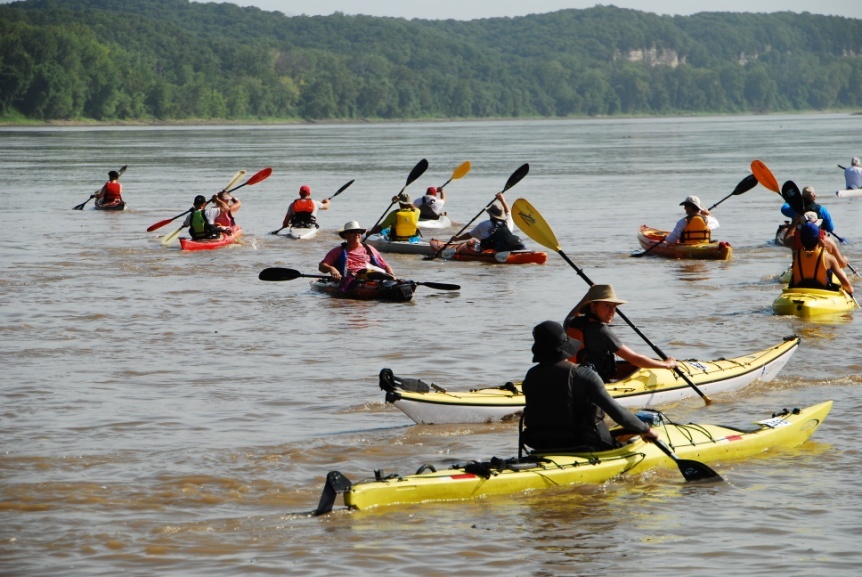 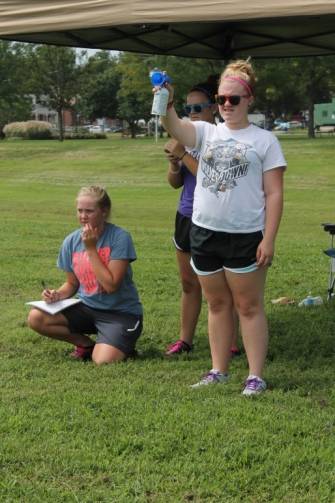 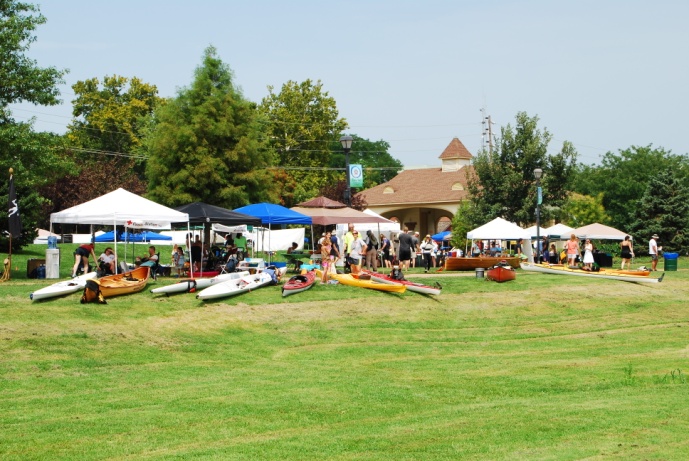 850 attendees

New Sponsors – Leinenkugel/Sauce

New Shuttle for Boats

Missouri River Excursions

Car Raffle

Best festival Layout yet.

Emm… it was hot….
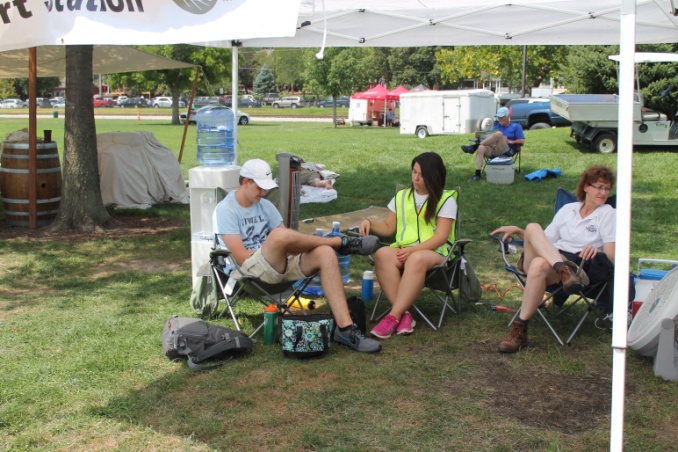 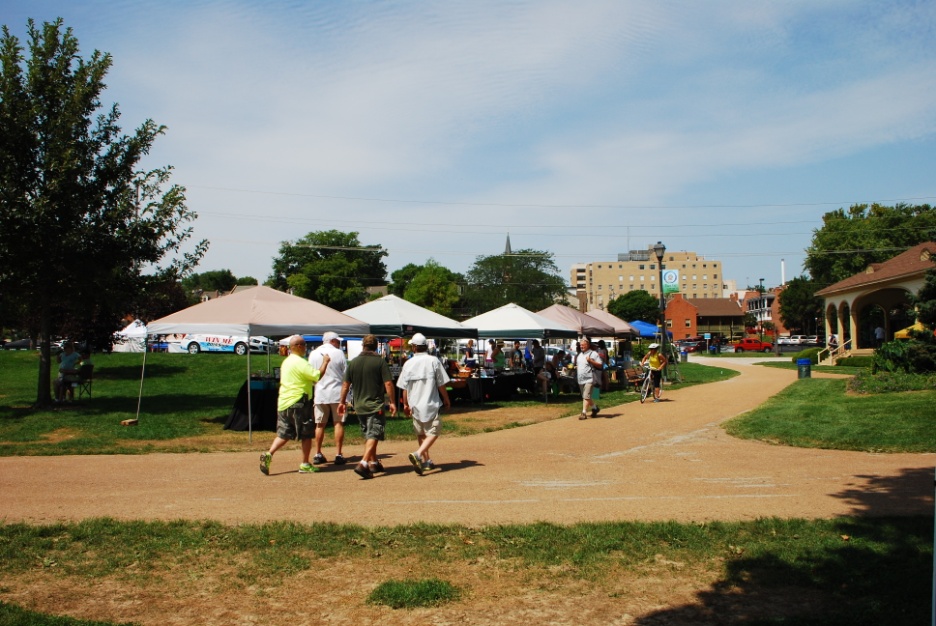 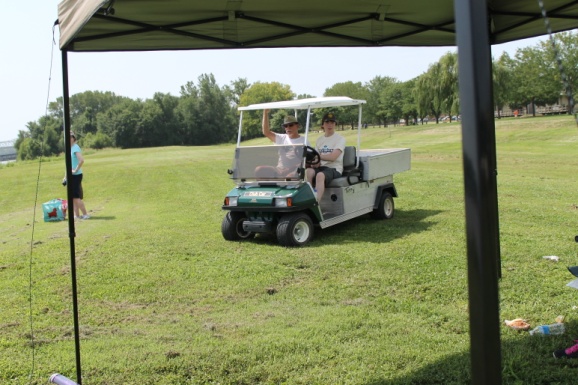 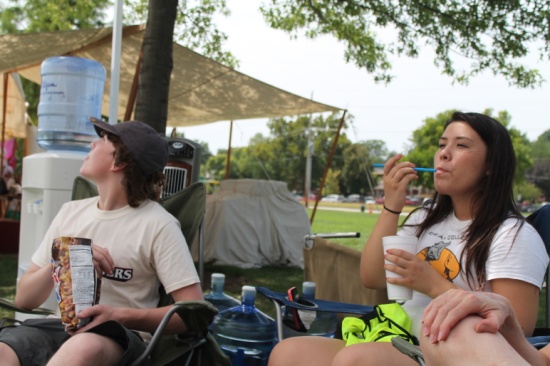 Ride for the Rivers
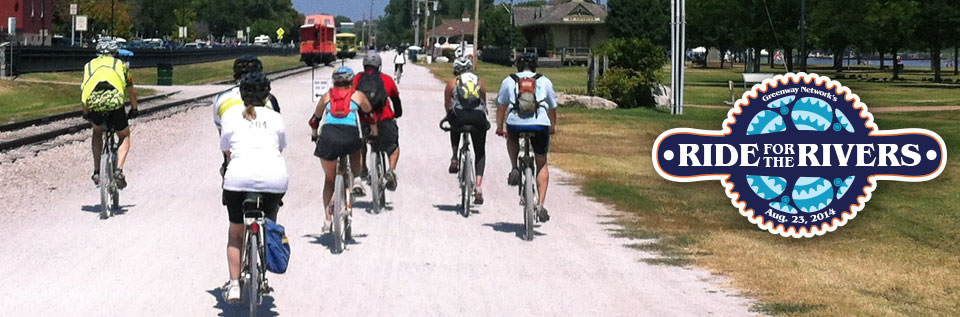 More Registrations!
Revolution Cycles
Katy Trail Bike Rental
Bike Stop Cafe
Erm…  It was HOT.
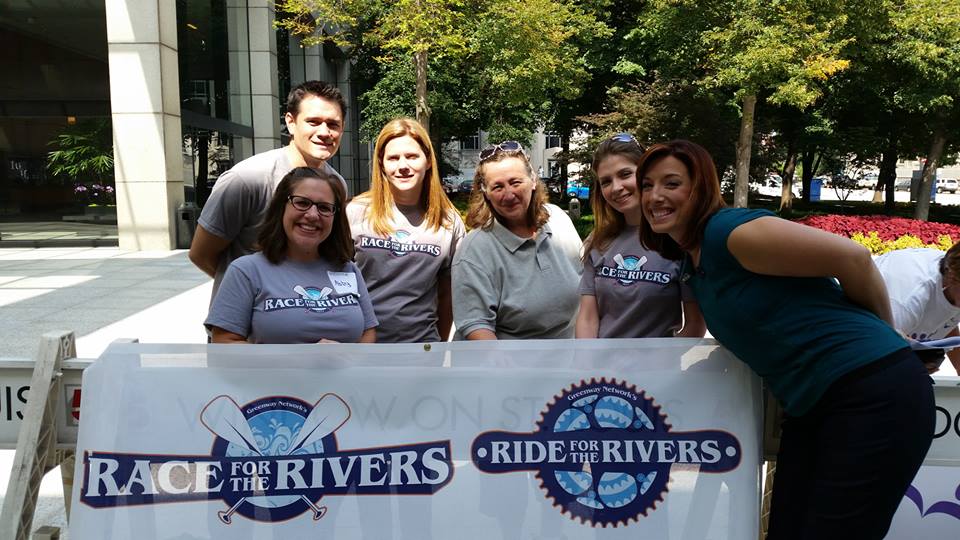 Media
Facebook
Greenway Network 126
Race for the Rivers 479
Mission Clean Stream/GM Earth Day 831
Confluence Trash Bash 476
Radio and TV
Sauce Magazine 
Constant Contact
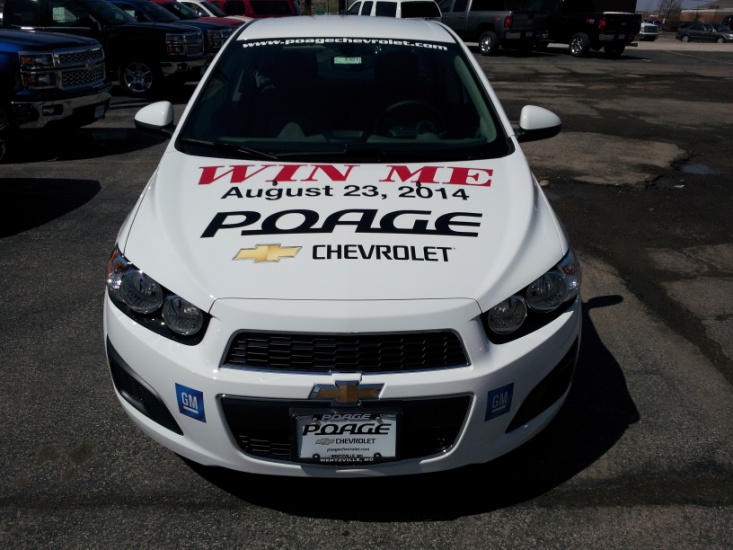 National Public Lands Day
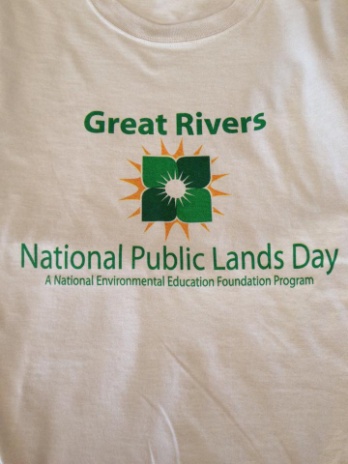 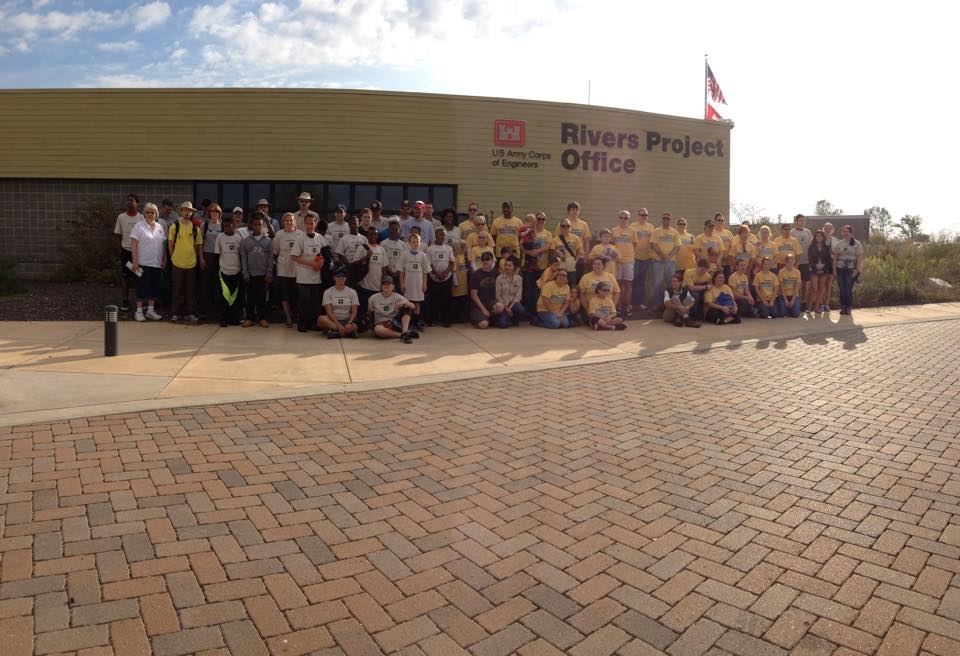 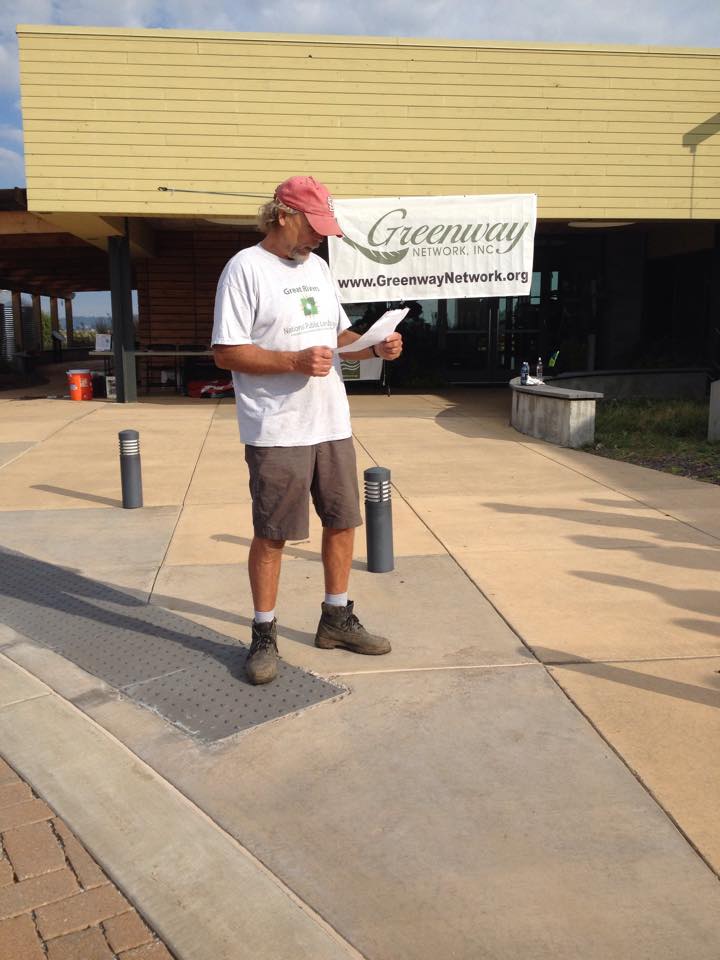 75 Participants
650 trees planted
Big Muddy Adventures paddle
River Soundings
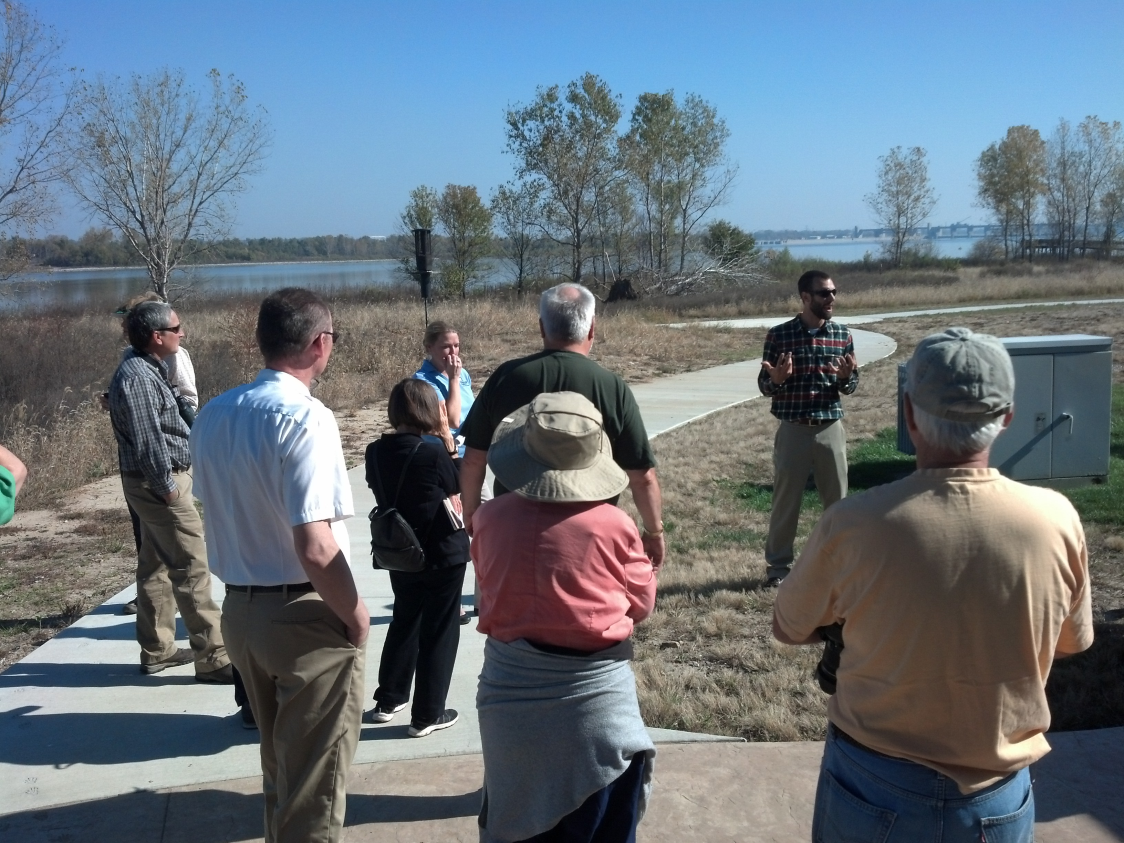 4 speakers
35 participants
At Riverlands
Financial
2014
Income          $33,440.08
Expenses      $30,989.62
                         
Total Assets: $56,644.02
Programs/Projects:         87%
Fundraising:	                  3%
Administrative costs:      18%
2014 GN Yearly Financial Report
Greenway Network Yearly Financial Summary
1/1/2014-12/31/2014 
Opening Balance 		$54,193.56
INCOME
   Donations
      Federated Campaign            	     1,023.94
       Membership 	                	         885.00
       Other Donations 	           40.00
TOTAL 		     1,948.94
    Fundraising
       Race for the Rivers               	     7,315.06
TOTAL Fundraising 	      7,315.06
    Programs-Projects
       Grants         		      3,000.00
       Mission-Clean Stream 	    10,841.00
       National Public Lands Day   	          500.00
       Race 4 the Rivers Festival  	       9,835.08
TOTAL Programs-Projects            24,176.08
TOTAL INCOME	     33,440.08 
EXPENSES
     Bank Charge 		            82.62
     Charity 		          400.00
      Fundraising
        Race for the Rivers	      1,446.25
TOTAL Fundraisings 	      1,446.25	
     Management-Administration
        Insurance	Board of Directors        488.00
        Paypal 		         480.72
        Rent 		      1,200.00
        Square 		              3.14
        Tax Preparation 	          360.00
        Telephone 		          232.35
2014 GN Yearly Financial Report continued
TOTAL Management-Administration 			2,764.21
	Program-Projects
		Affiliate Membership 	   	   209.00
		Annual Members Meeting	   	   491.21
		Big Muddy Speaker Series 		2,544.18
		Confluence Trash Bash 	     	     76.00
		Conservation Federation meeting	   125.15
		Dardenne Creek Monitoring   	1,387.26
		Mission Clean Stream 	   	   422.95
		National Public Lands Day        	   740.45
		Peddle-Paddle Series 		2,850.00
		Program Management		2,355.36
	           Race for the River Festival   	            12,526.38
		River Soundings Symposium    	   386.60
		STL Earth Day 		   	   454.00
		Storm Drain Marking 	     	     90.00
		Tree Planting 			1,050.00
		Volunteer Communication 	   	   588.00
TOTAL Program-Projects 		                        26,296.54
TOTAL EXPENSES 		              	                        30,989.62
 
Ending Balance OVERALL TOTAL 	              	                      $56,644.02
Sponsors
Thought Process Interactive
Mrs Pat Jones
Great Rivers Greenway
GM Wentzville
Poage Chevrolet
Walmart Wentzville
Leinenkugel and Sauce Magazine
Earth Shares Missouri
JM Family Enterprises
SCI Engineering
Sam’s Club
Mitchell James Salon
Judy Mulholland
And memberships and contributions from participants like you!
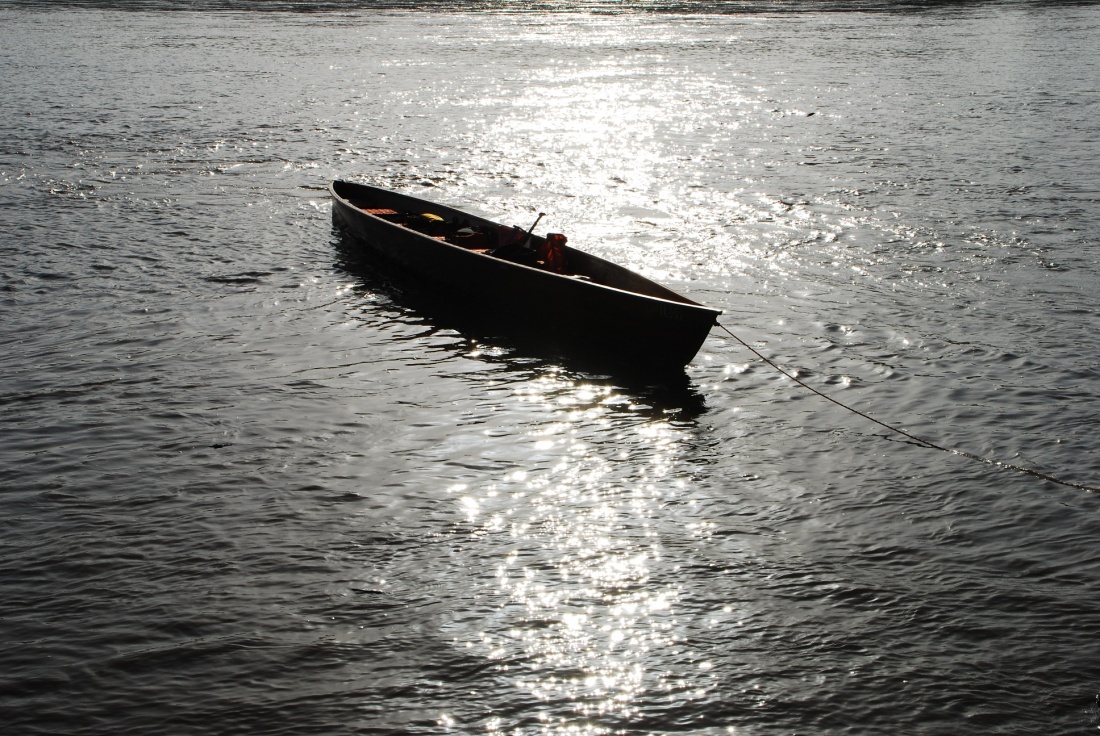 Events 2015
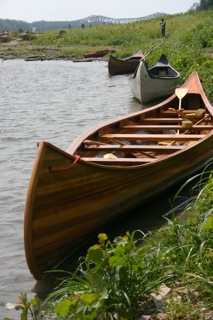 Confluence Trash Bash
March 21, 2015
Mission: Clean Stream/GM Earth Day
April  11, 2015
Dardenne Days
May and Oct
Race for the Rivers
August 29, 2015
Big Muddy Speaker Series
River Soundings
St Charles County Storm Drain Marking
Special Recognition
Stacey Schelske
Ollie Langhorst
Honored Network Affiliate
Big Muddy Adventures – Mike Clark
Pat Jones Volunteer of the Year:
Kathy LaChance